Overview of Green Plant Phylogeny
The Big Picture
Judd et al pp. 157-187
How Did We Get…
From this…
To this…?
Anabaena azollae (cyanobacterium)
Plectocephalus rothrockii (Asteraceae)
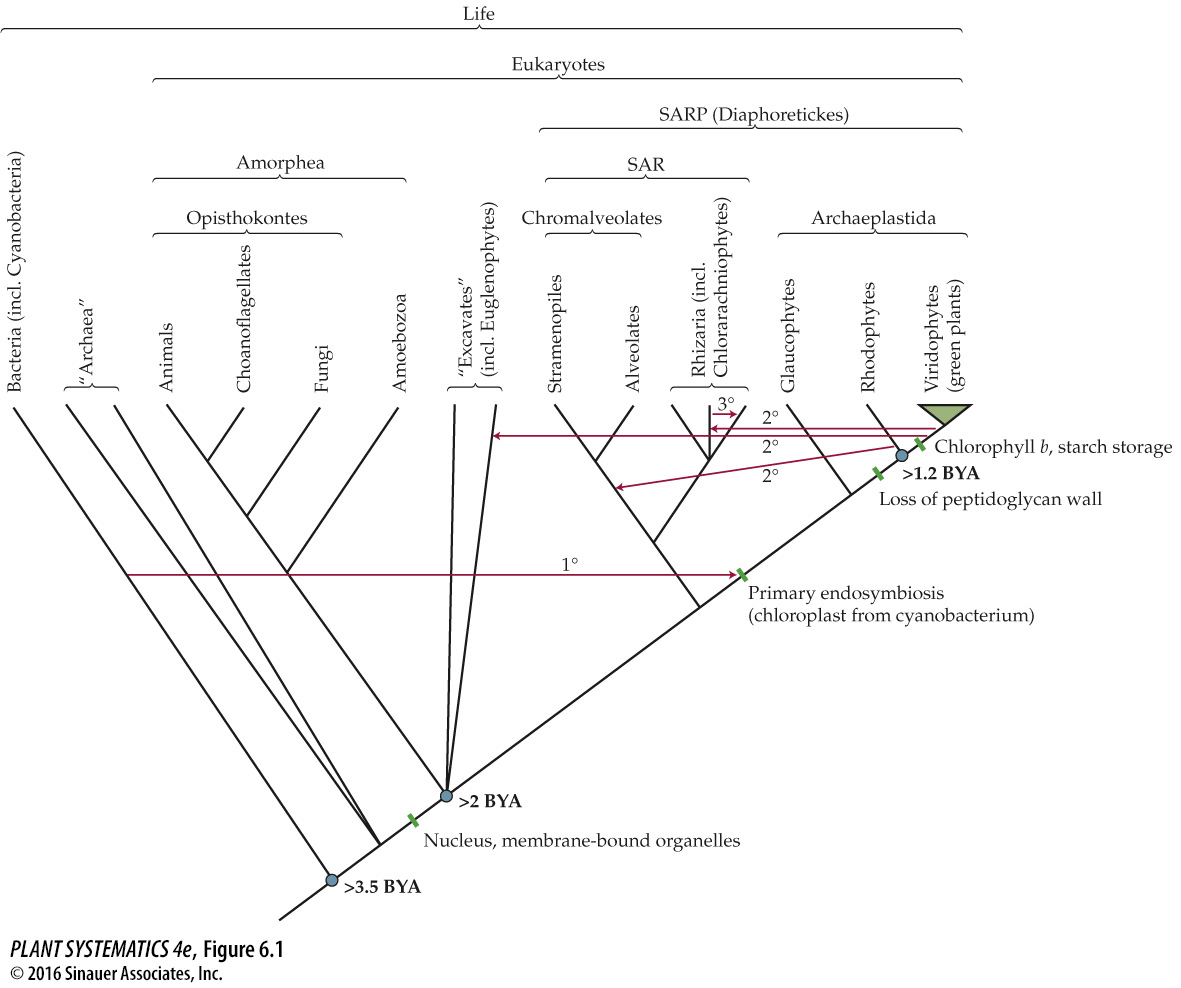 All photosynthetic 
oxygen evolving 
organisms have 
chlorophyll a.  Cyanobacteria have Chlorophyll a and other pigments called phycobilins
Leads to first chloroplasts.
Earth born
Bacteria appear
First flowering plants
First plants– “green algae”
First land plants (liverworts)
4.54 Billion years ago
1 Billion years ago
140 Million years ago
450 Million years ago
>3.5 Billion years ago
For comparison, first Homo sapiens appeared about 150,000 years ago!
Viridophytes (Green Plants) gain Chlorophyll b (no phycobilins)
Chlorophyll a  (universal)
Chlorophyll b
Light Reactions
Reaction Center and Antenna Pigments
Alpha-d-glucose
The “d” stereoisomer is the naturally occuring form.  Alpha refers to the down position of the hydroxyl group on carbon 1.
Polysaccharides
Starch (Green Plants or Viridophytes)
Seaweeds
Laminarin (beta 1-3 and beta 1-6 linked polysaccharide)
Alpha 1-4 linkage
Structural, beta 1-4
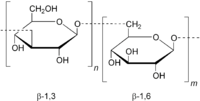 animals
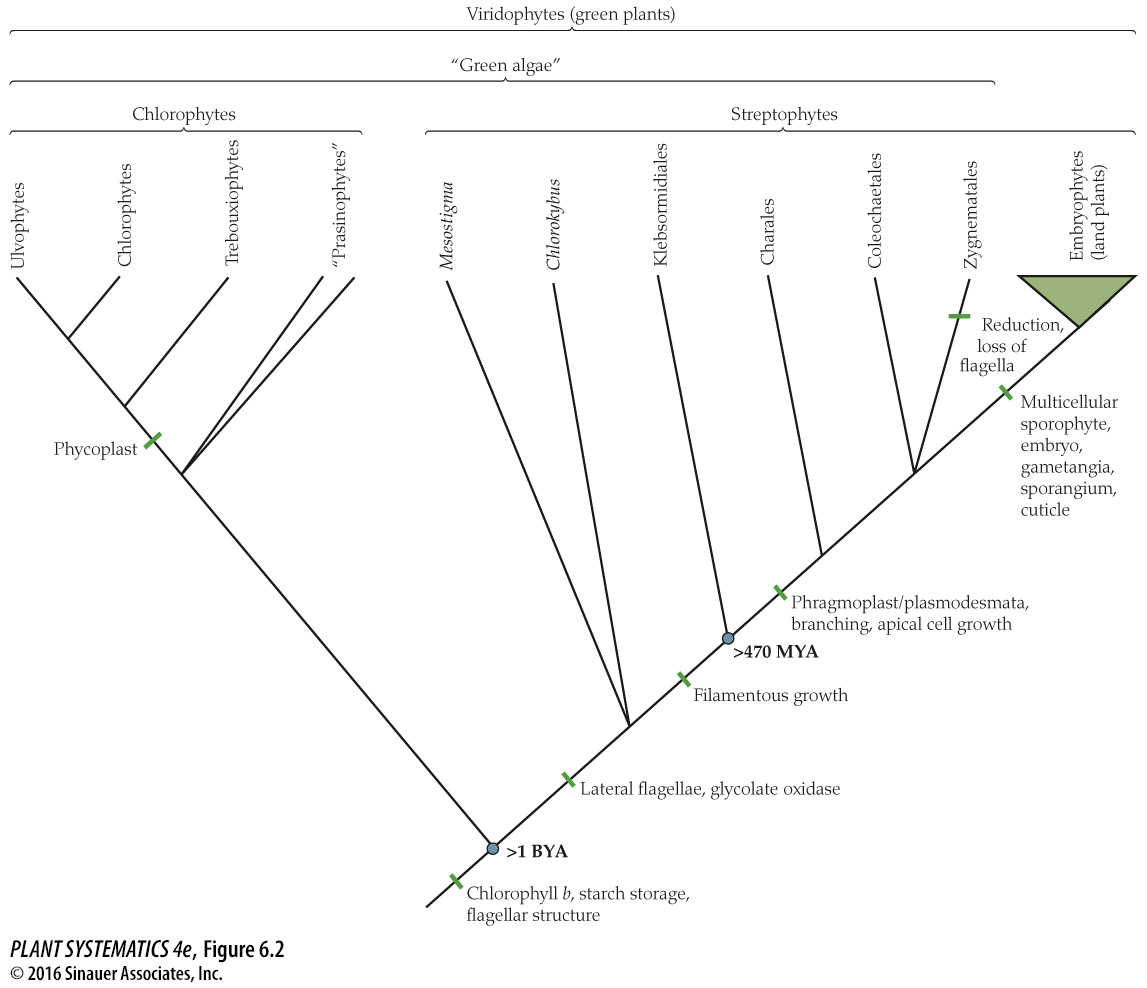 Structure formed during cytokinesis (cell division)
The Transition to Land
To deal with oxygen, and flavonoids to deal with UV radiation
Chara– a green alga
Multicellular Sporophyte– Liverworts
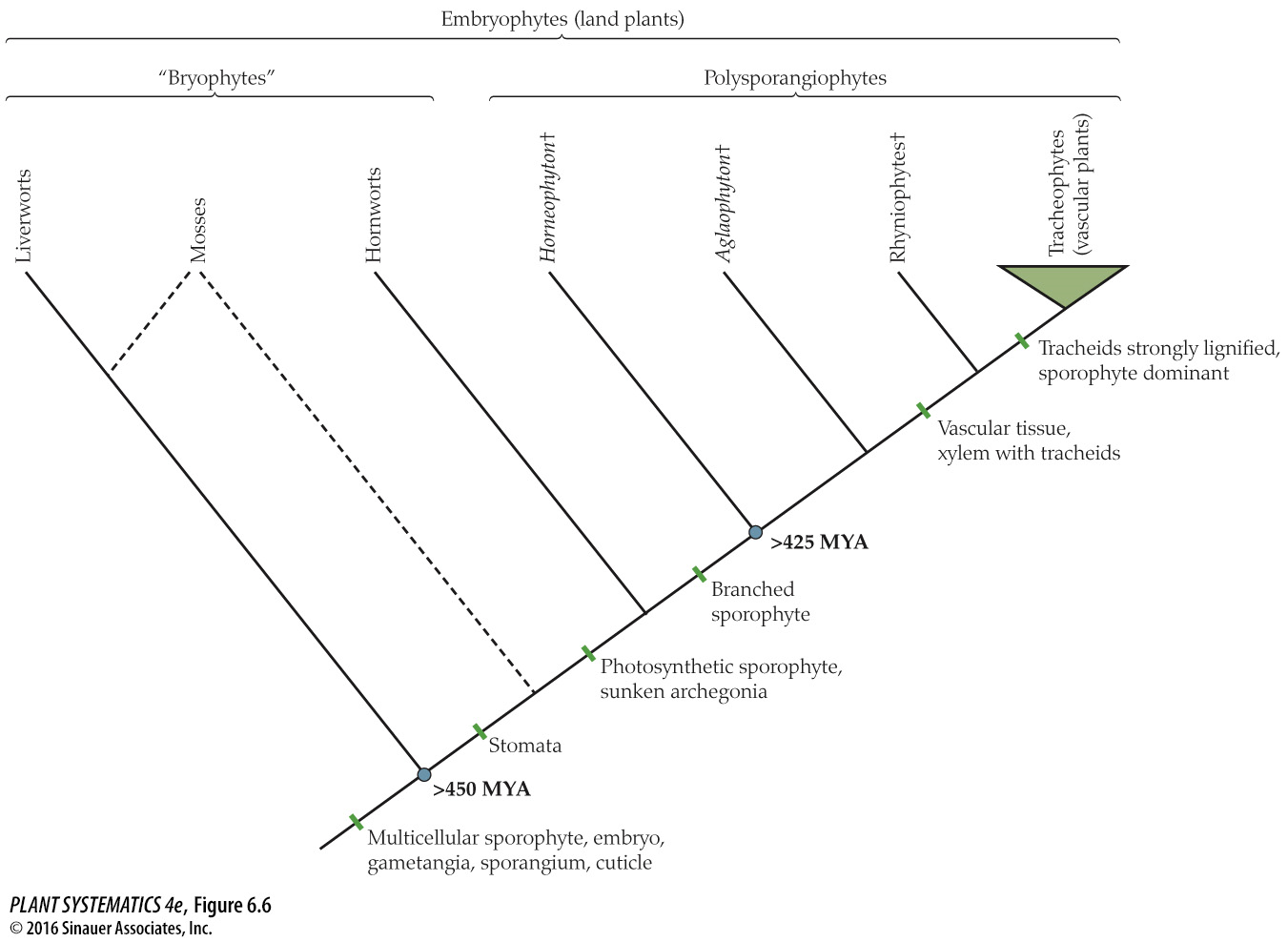 Note polyphyletic nature of “bryophytes”
Liverworts
Thallose liverwort-- Marchantia
Leafy liverwort-- Radula
Mosses
Stomata– Orthotrichum rupestre (moss)
Hornworts– note persistently green sporophyte
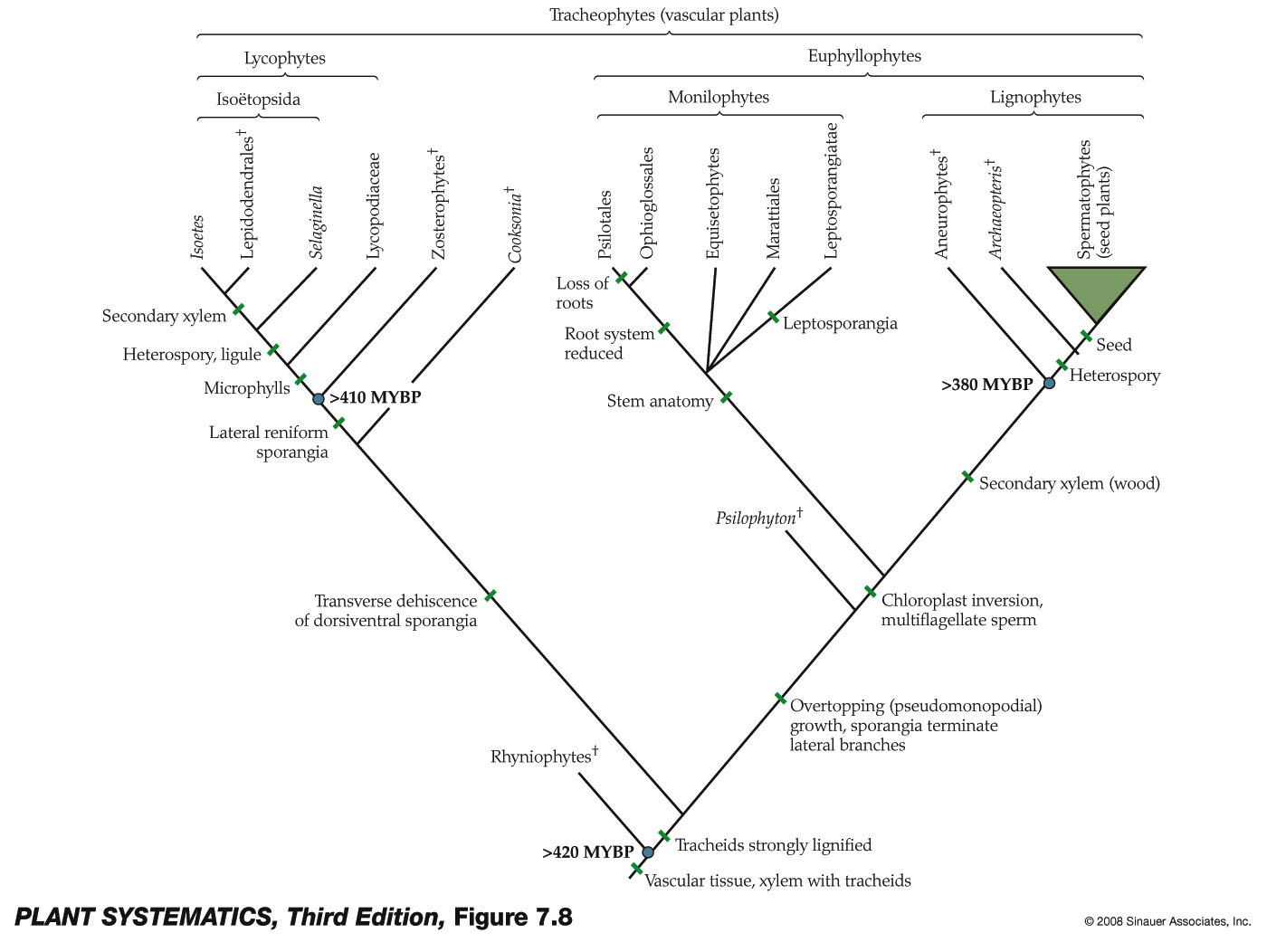 = development of main axis & side branches
Xylem is formed from tracheids and vessel elements
Vessel elements
tracheids
Lignin
Primary and Secondary Xylem:  Vascular Cambium
Lycophytes– Selaginella underwoodii
Growth habit
Sporangia in leaf axils
Ferns
Pteridium aquilinum
Sporangia
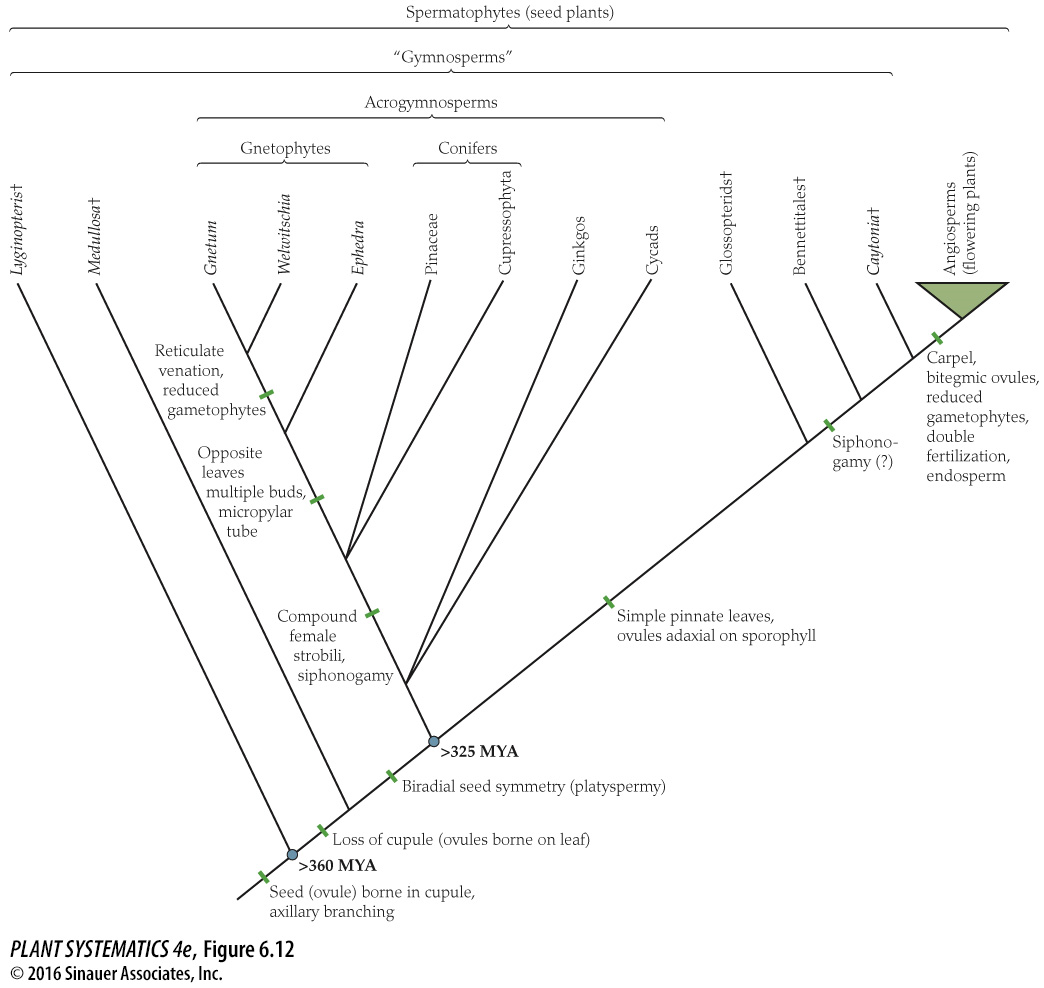 Extinct polyphyletic
taxa within “Gymnosperms”
Acrogymnosperms-- conifers
Pinus edulis
Juniperus osteosperma
Acrogymnosperms-- Gnetophytes
Ephedra trifurca– pollen strobili
Ephedra trifurca– ovulate strobili
Acrogymnosperms-- Gnetophytes
Welwitchia mirabilis– ovulate plant
Welwitchia mirabilis– pollen plant
Acrogymnosperms-- Gnetum
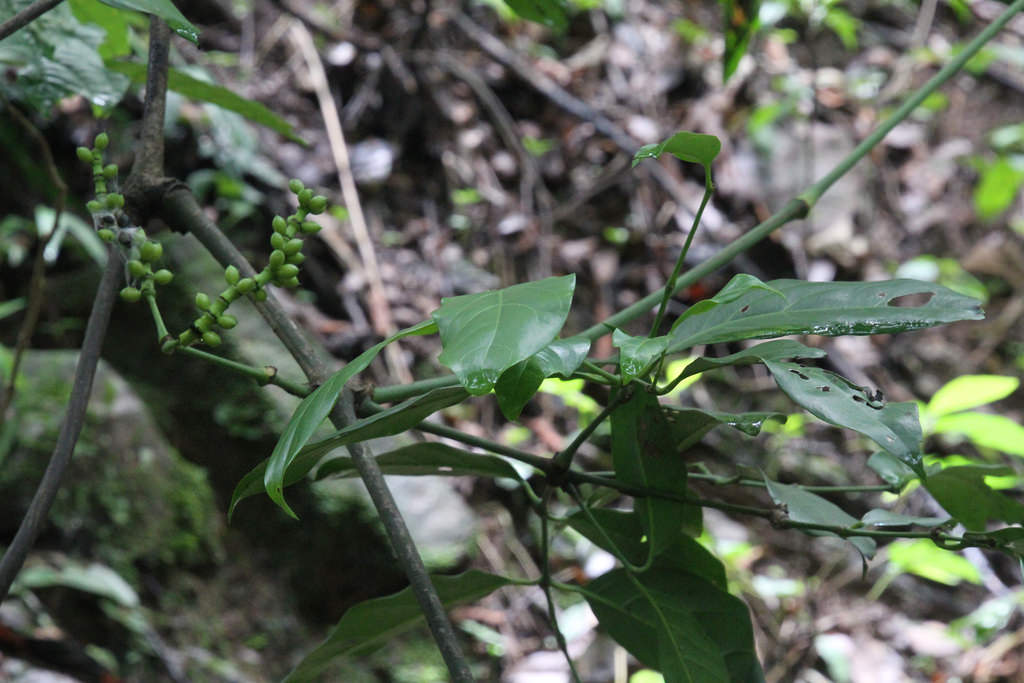 A genus of tropical evegreen trees, shrubs and vines
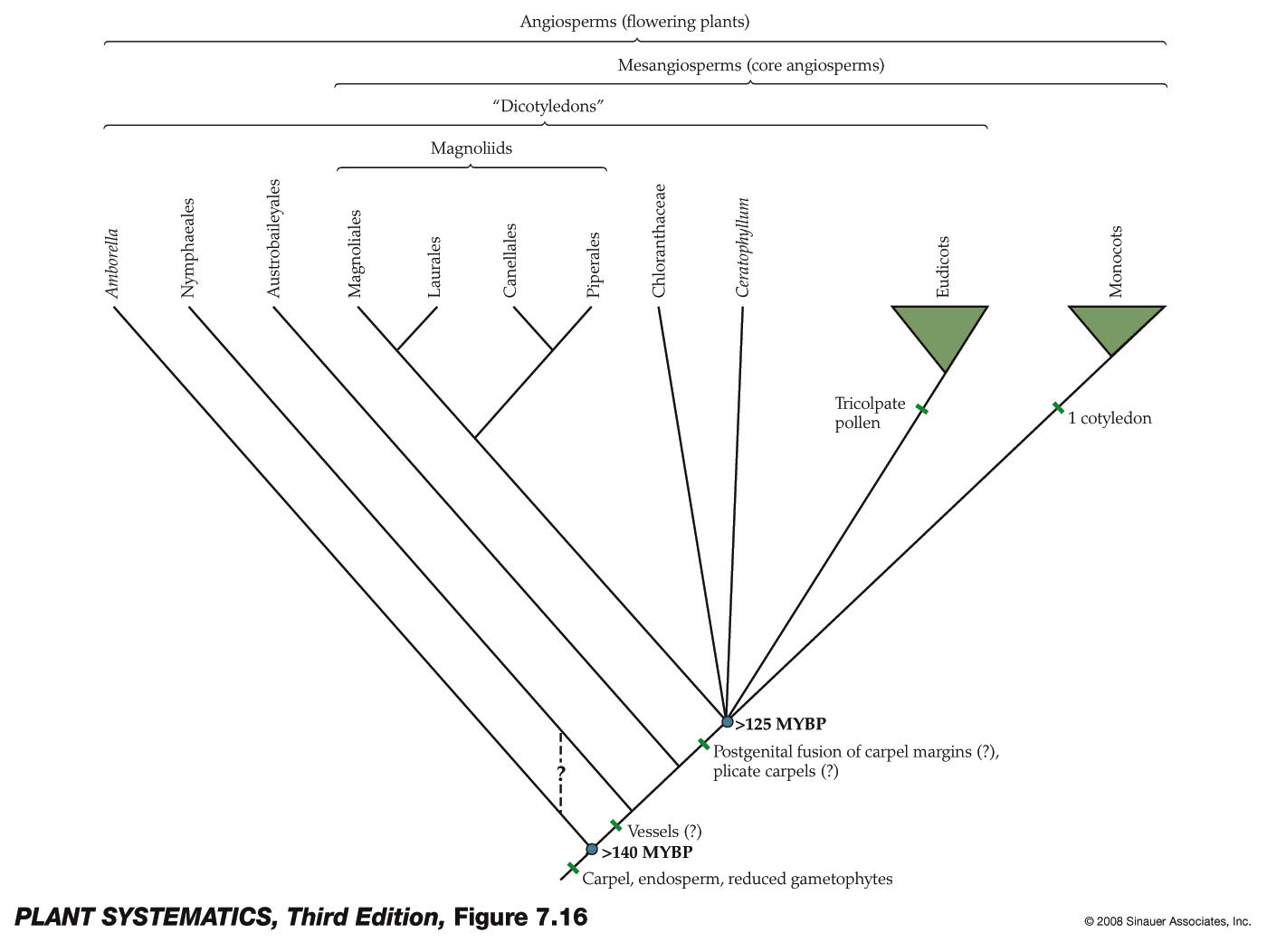 ANA Grade
Many Angiosperm Synapomorphies
Seed produced within a carpel with a stigmatic surface for pollen germination
Very reduced female gametophyte, usually just seven cells
Double fertilization
Triploid endosperm
Fruit– seed within mature ovary
Evolution of the Carpel(One Hypothesis)
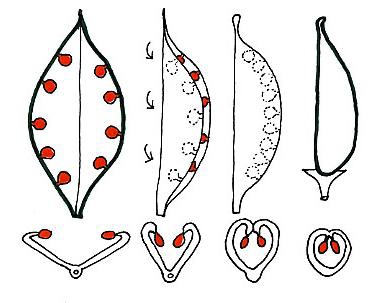 ANA Grade
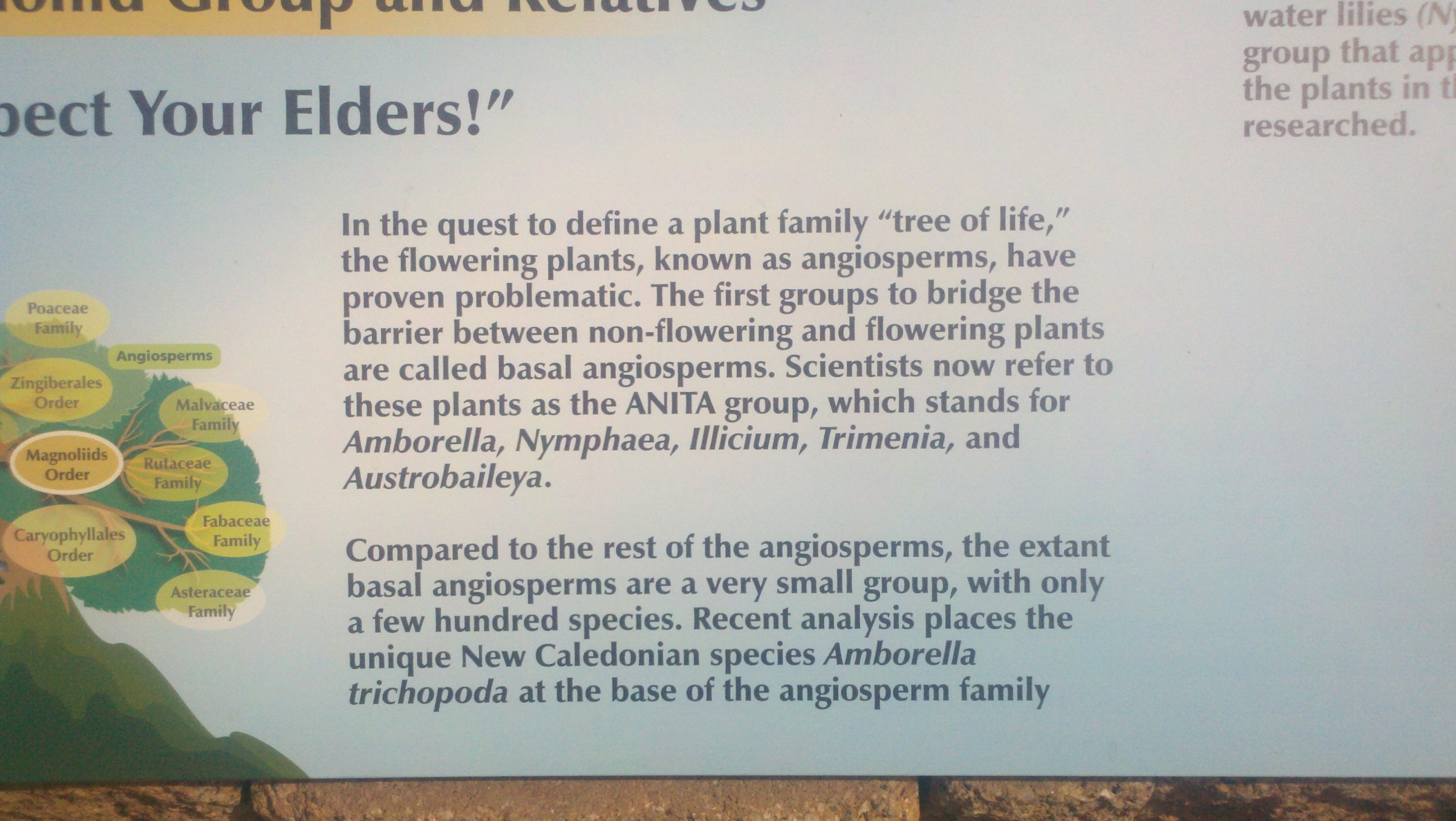 ANA Grade
Basal Angiosperms
Trend from Apocarpic to Syncarpic
Trend from poorly differentiated filaments and anthers to better differentiated
Trend from poorly differentiated style and stigma to better differentiated
Amborella trichopoda
Nymphaeales– the water lilies
Austrobaileyales:  Illium verum (Star Anise)
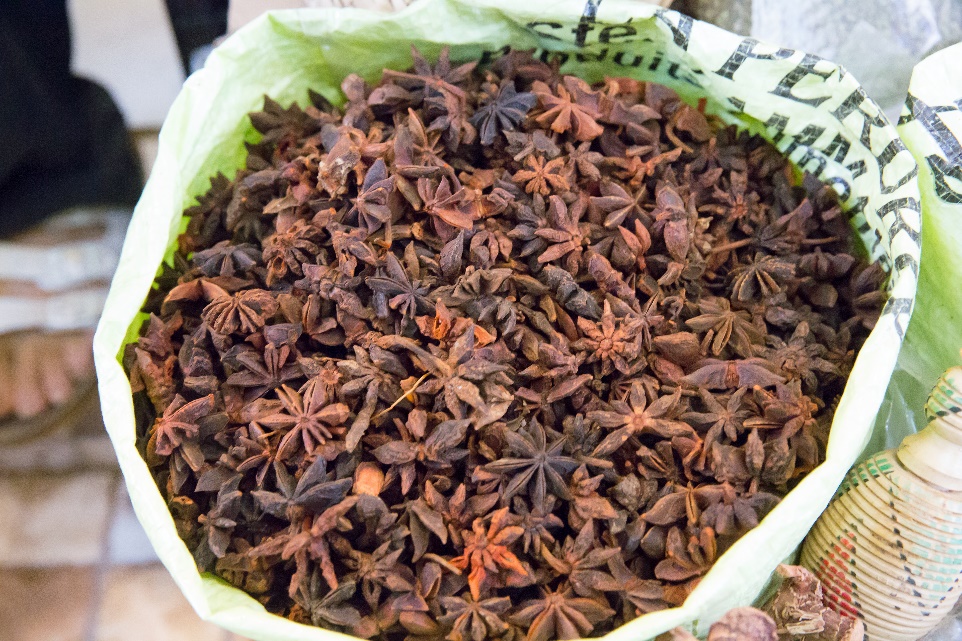 ANA Grade to Magnoliids, Monocots and Eudicots
Fusion of carpel margins rather than just sealed by a secretion 
Better differentiation of flower parts.
Magnoliid Clade
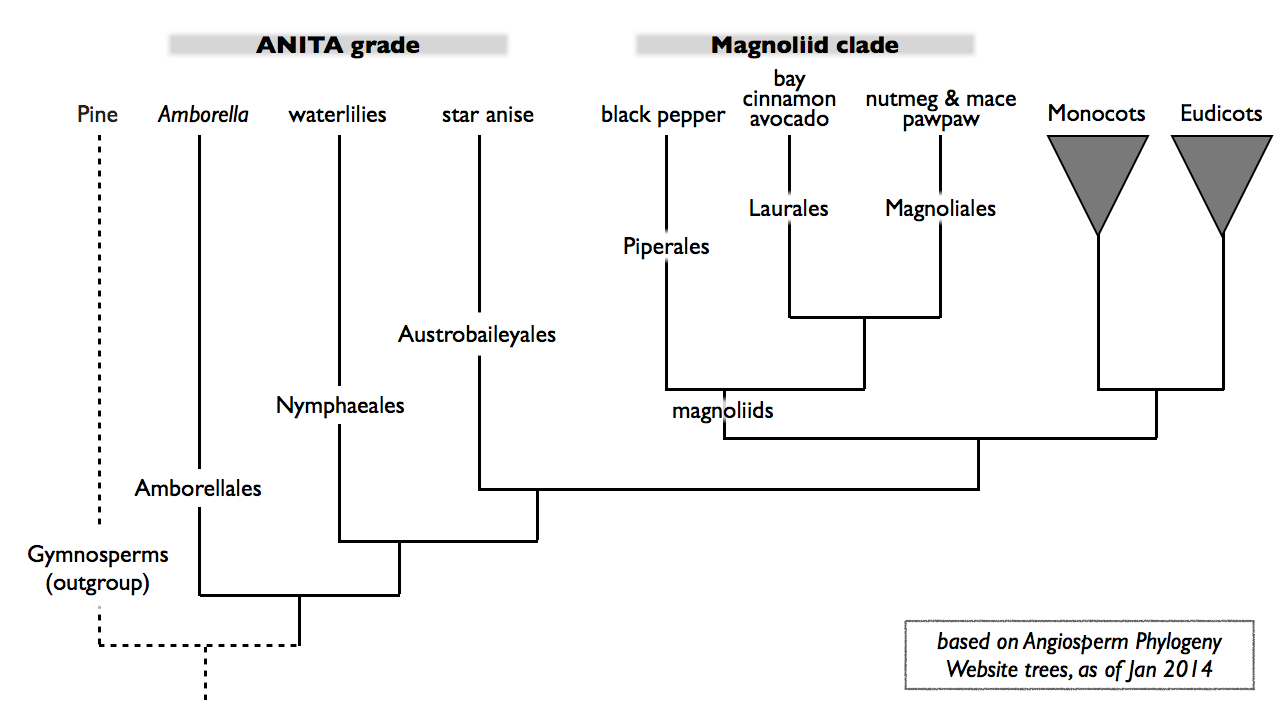 Magnoliids:  Piperales:  Anemopsis californica
Magnoliids:  Piperales:  Aristolochia watsonii
Monocots and Eudicots
In eudicots
Monocots
One leaf at the first node of the embryo (cotyledon)
Scattered vascular bundles
Loss of vascular cambium
Parallel leaf venation
Flower parts in threes
Monosulcate pollen
Probably predated the origin of the clade
Cotyledons
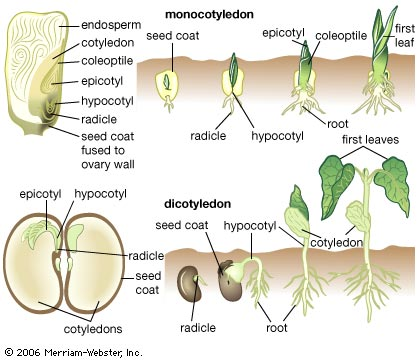 Dactylis glomerata
Monoporate pollen
Growth habit
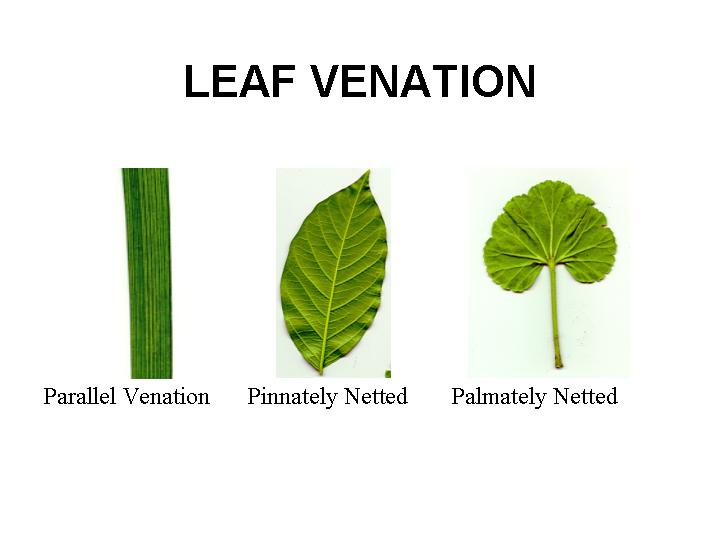 Monocot– Grass blade
Monocots:  Scattered Vascular Bundles
Dichelostemma capitatum
Poaceae– the Grasses
Eudicots
Two leaves at the first node of the embryo (cotyledons)
Tricolpate pollen (or  modifications thereof)
Flower parts in 4s or 5s
Non parallel venation
Retention of vascular cambium
Taraxacum officinale
Triporate pollen
Growth habit
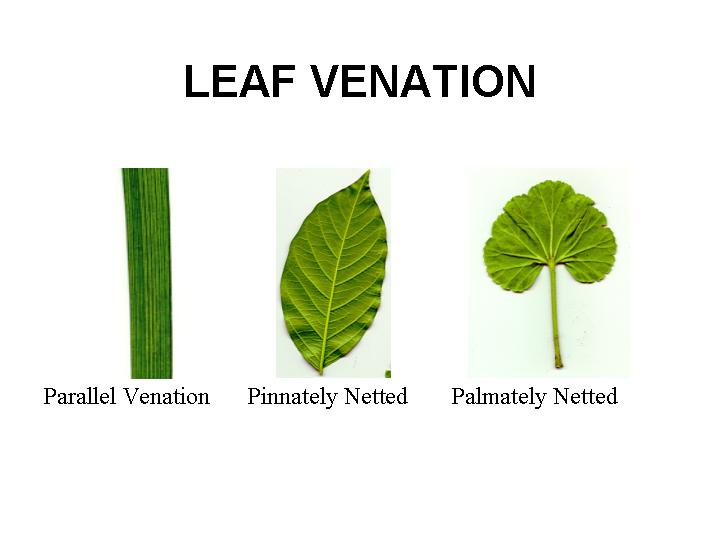 Eudicots
Eudicots:  Vascular Cambium
Chaetopappa ericoides